Suitability Analysis
Preprocessing
Ecological Forecasting
Land Change
Modeler 
(IDRISI TerrSet)
Southeastern Idaho Ecological Conservation
Water Area
Surface Reflectance
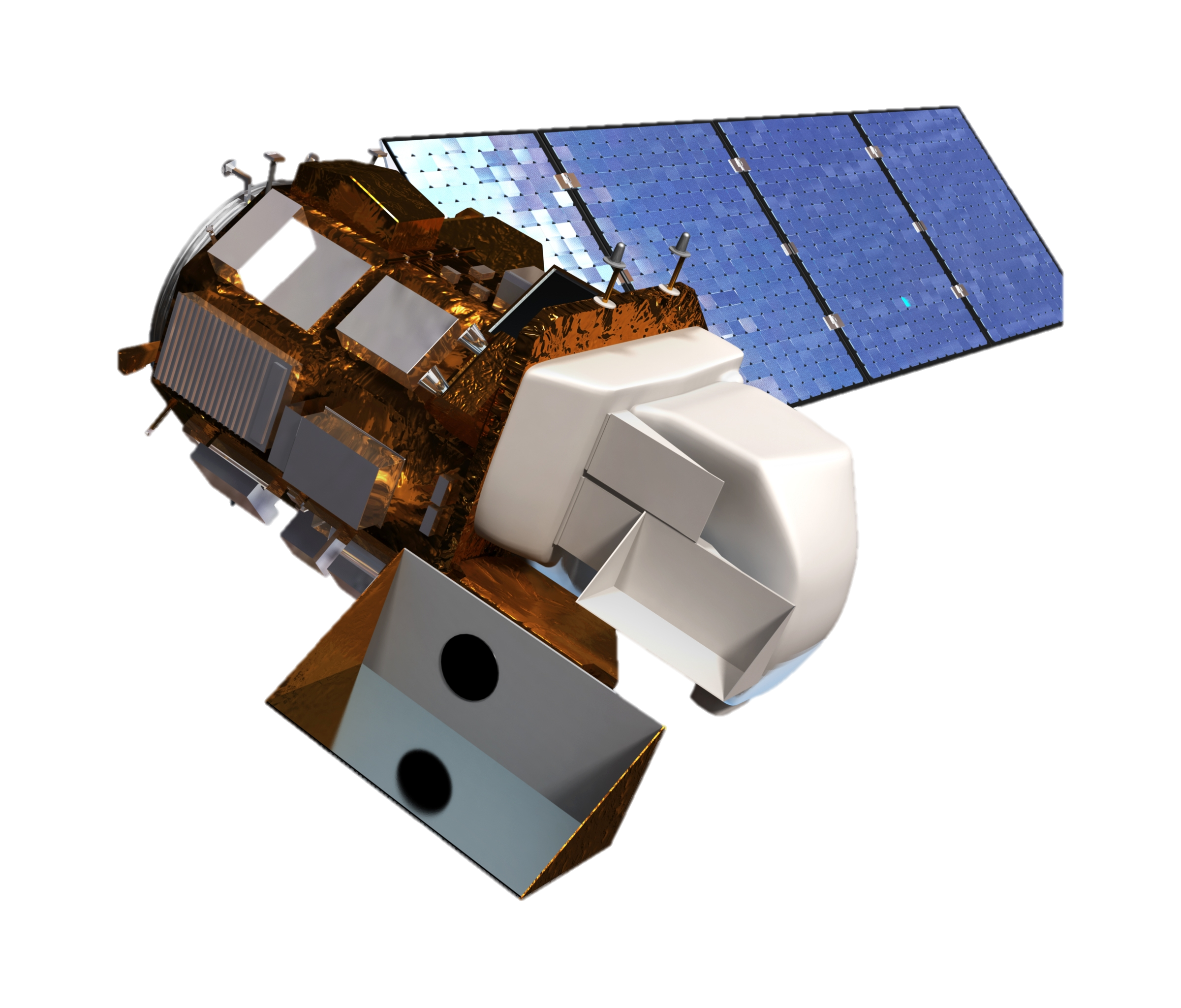 Landsat 8 OLI
(Google 
Earth Engine)
Prediction Image (NDVI 2022)
Vegetation Area
Grazing Area
Boundary
Investigating the Impact of Targeted Grazing to Improve Wetland Habitat in the Sterling Wildlife Management Area
Clip Raster
NAIP
(Reference)
Georeference Check
Change Detection
(ArcGIS Pro)
Change Detection
(ArcGIS Pro)
Normalized Difference
Water Index (NDWI)
Rectified Images
Prediction – Observed
NDVI
Normalized Difference
Vegetation Index (NDVI)
Calculate
Year-Max NDVI
Abstract
Results
Results
Quantifying the Effect of Grazing on Ecosystem
Quantifying 
Vegetation Changes
2022 Vegetation Difference Between Estimated Non-Grazed NDVI and Actual NDVI
Wetland ecosystems are vital for biodiversity conservation and ecosystem services but are often threatened by invasive plant species. Targeted grazing has been proposed as a sustainable alternative to chemical herbicides or burning for controlling invasive plants. The Sterling Wildlife Management Area in Bingham County, Idaho has an issue with decadent and accumulated vegetation growth encroaching on wetland habitat, which presents challenges for wildlife, decreases biodiversity, and limits public access. Land managers introduced targeted cattle grazing in the winter of 2019 to reduce biomass. NASA DEVELOP partnered with the Idaho Department of Fish and Game to determine the impact of the grazing by using NASA Earth observations from Landsat 8 Operational Land Imager in Google Earth Engine. Images were processed with IDRISI TerrSet’s Land Change Modeler and ArcGIS Pro’s Change Detection Wizard to further understand the land changes after grazing. A Normalized Difference Vegetation Index analysis was performed to assess the impacts on vegetation productivity and to compare variances in biomass before and after grazing. A Normalized Difference Water Index was used to measure ground moisture content to determine changes post-grazing. Results showed a decrease in the vegetation index and an increase in the water index post-grazing. The DEVELOP team’s analysis suggests that the grazing helped break down the thick, senesced vegetation and increased the ground moisture. Providing a workflow model allows partners to continue monitoring in this area and other management areas around the state.   ​
1000
575
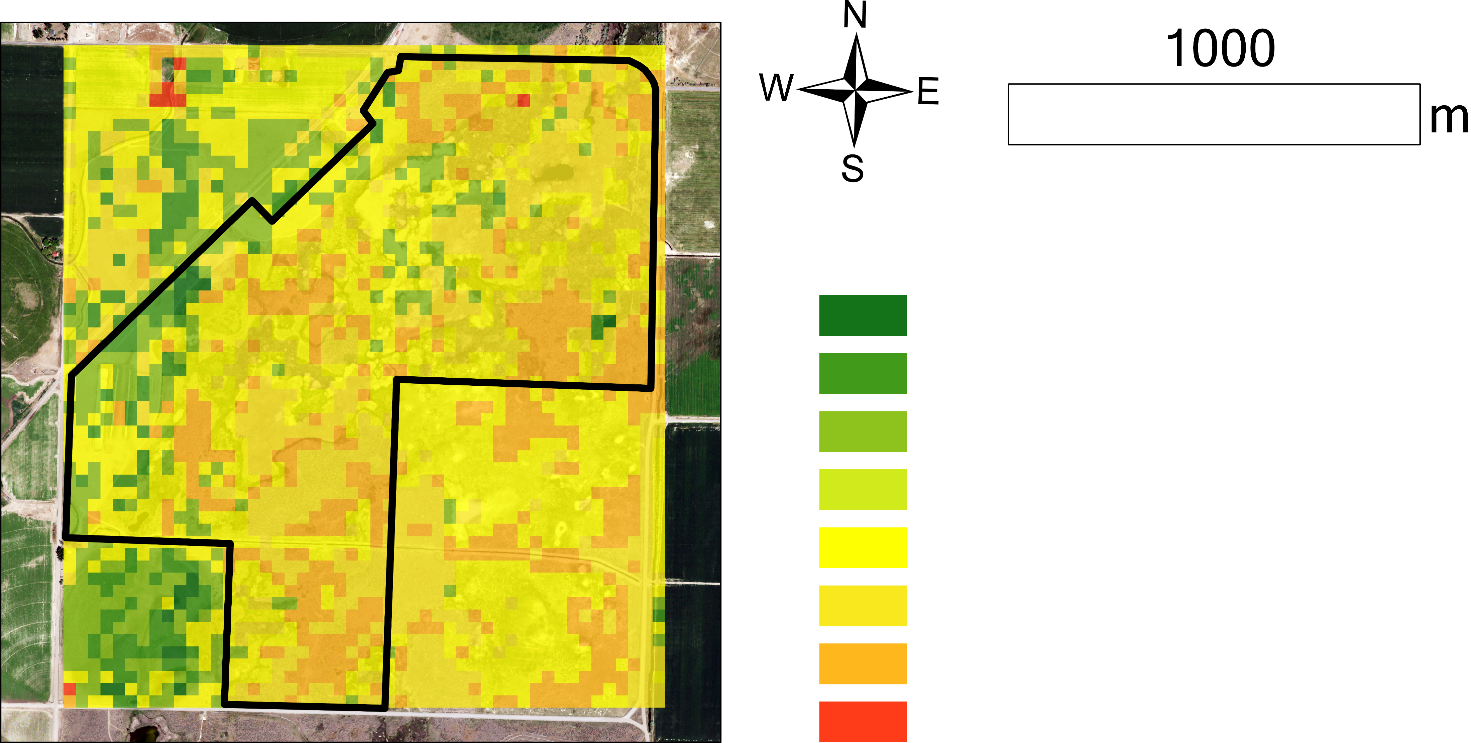 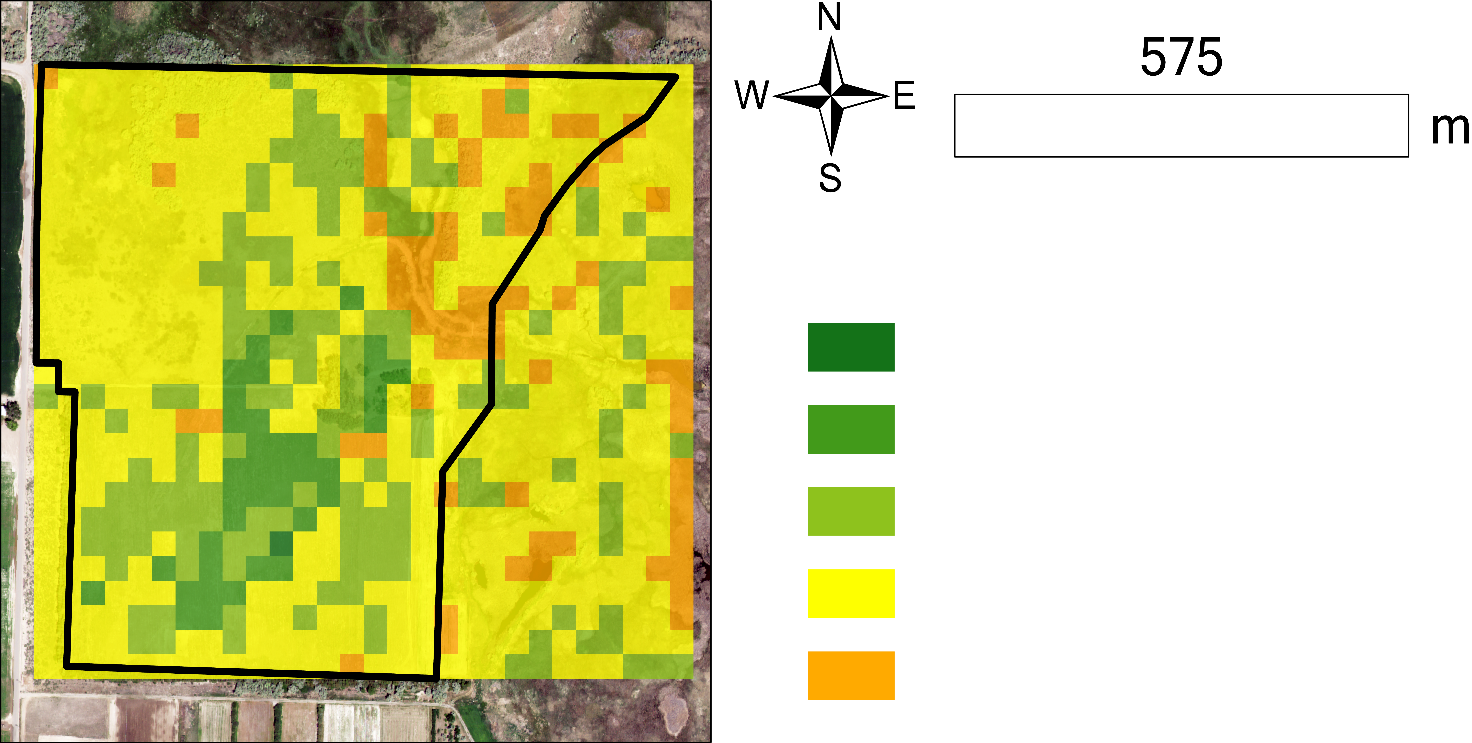 m
m
> 0.3 Increased Vegetation
> 0.3 Increased Vegetation
> 0.2 Increased Vegetation
> 0.2 Increased Vegetation
> 0.1 Increased Vegetation
>  0   Increased Vegetation
> 0.1 Increased Vegetation
=  0   No Change
= 0 No Change
>  0   Decreased Vegetation
> 0.2 Decreased Vegetation
> 0 Decreased Vegetation
> 0.3 Decreased Vegetation
35
100
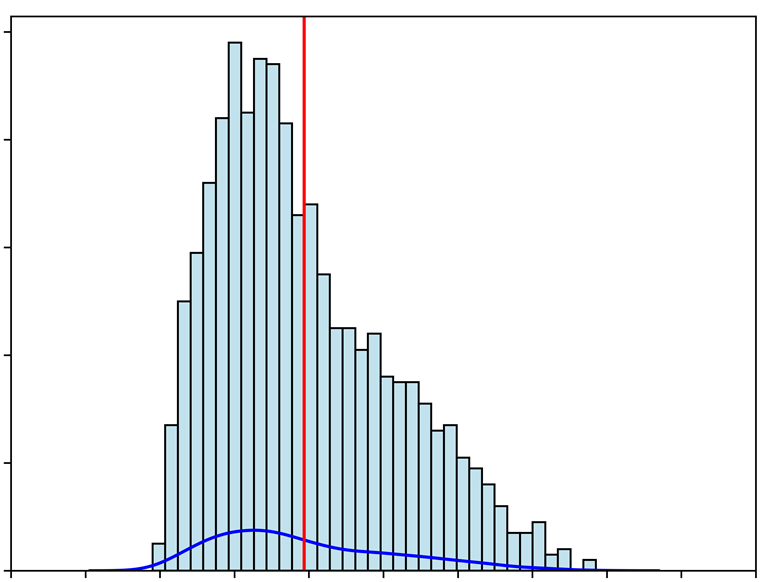 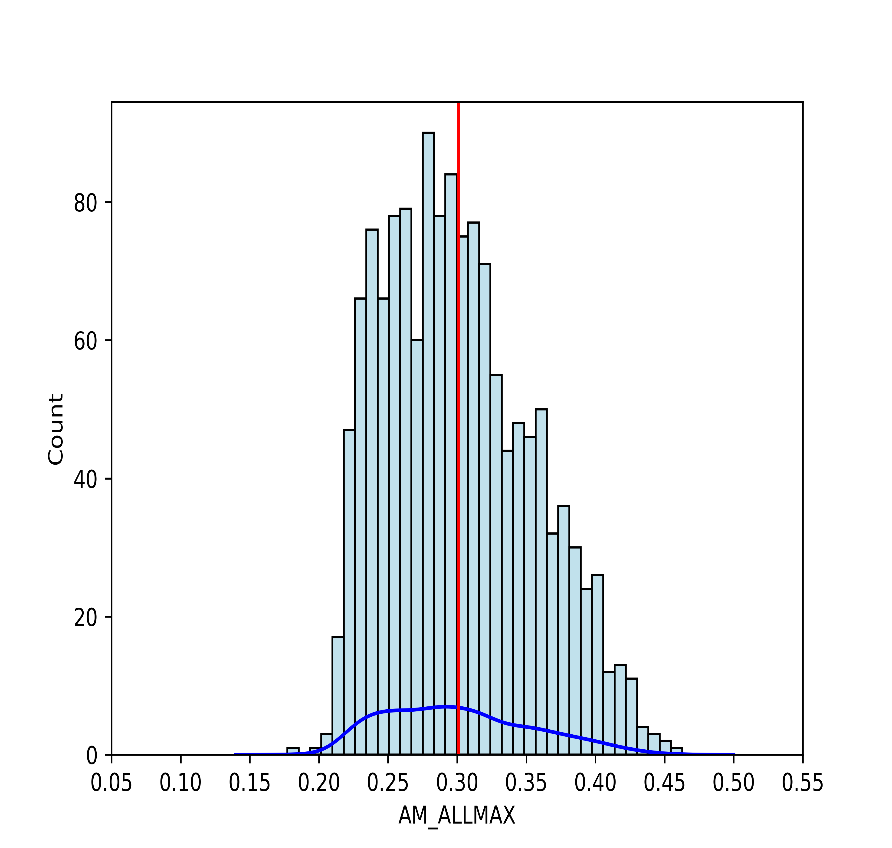 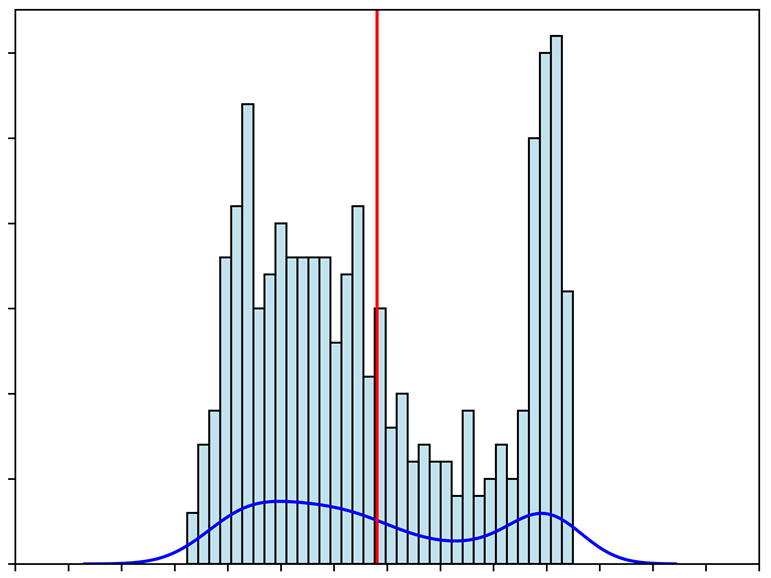 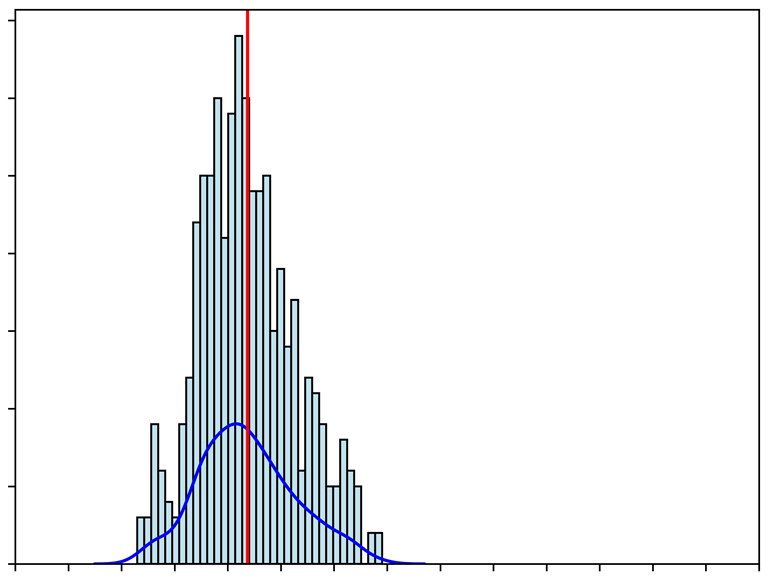 Mean: 0.25
Median: 0.23
Std.Dev: 0.06
Mean: 0.3
Median: 0.3
Std.Dev: 0.05
Mean: 0.39
Median: 0.37
Std.Dev: 0.11
Mean: 0.27
Median: 0.23
Std.Dev: 0.06
30
80
30
80
25
25
60
20
60
20
15
40
15
40
10
Objectives
10
20
20
5
5
Generate quantitative results that show the effects of grazing​
 Quantify change in vegetation productivity and surface water cover​
 Compare vegetation productivity and surface water cover before and after cattle grazing treatment​
 Develop step-by-step tutorial to provide the Idaho Department of Fish and Game with tools for future monitoring and analysis​
0
0
0
0
0.05
0.15
0.25
0.35
0.45
0.55
0.65
0.75
0.05
0.15
0.25
0.35
0.45
0.50
0.65
0.75
0.05
0.15
0.25
0.35
0.45
0.55
0.05
0.15
0.25
0.35
0.45
0.55
Thompson Unit
American Game Unit
1200
1500
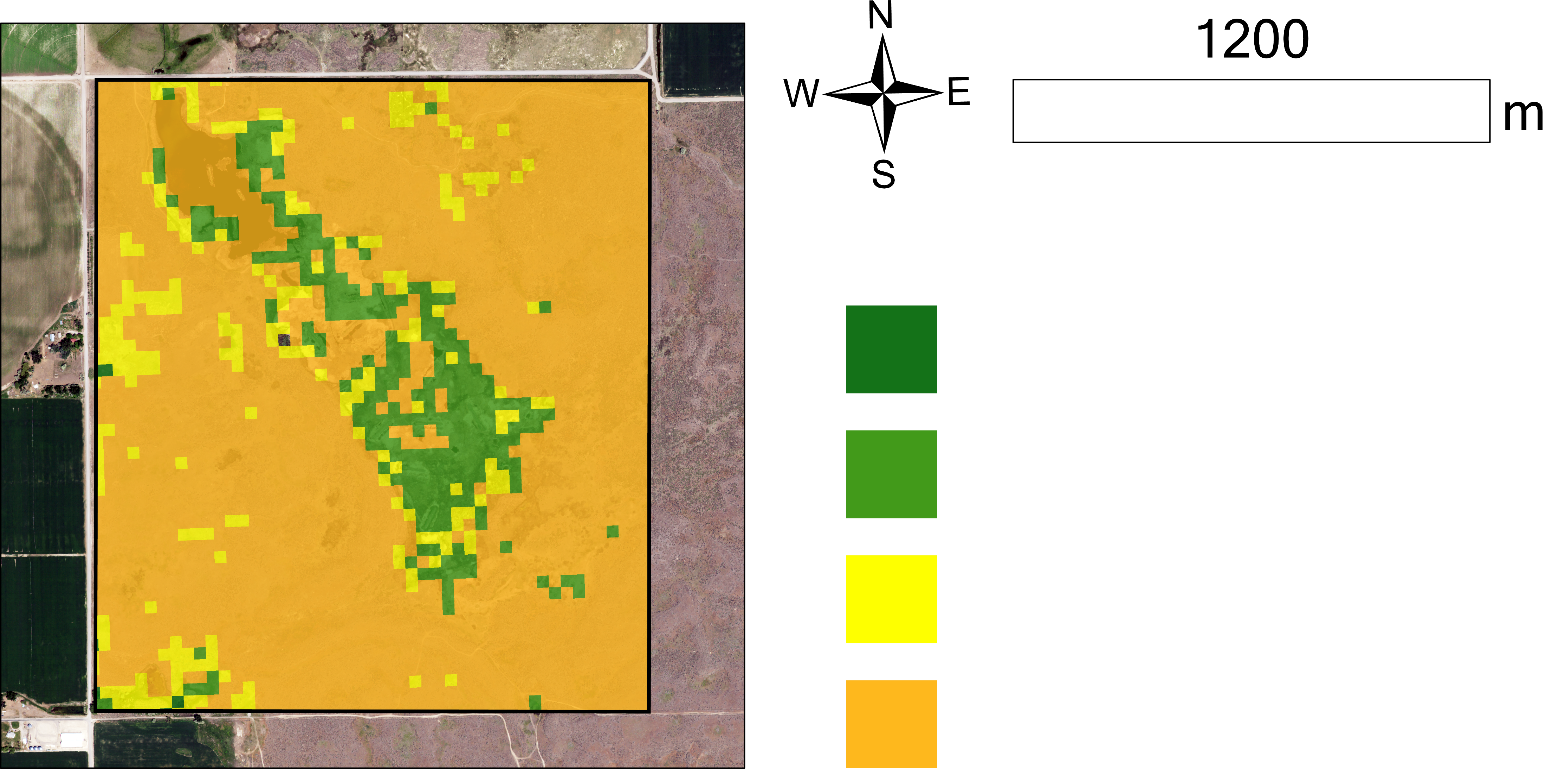 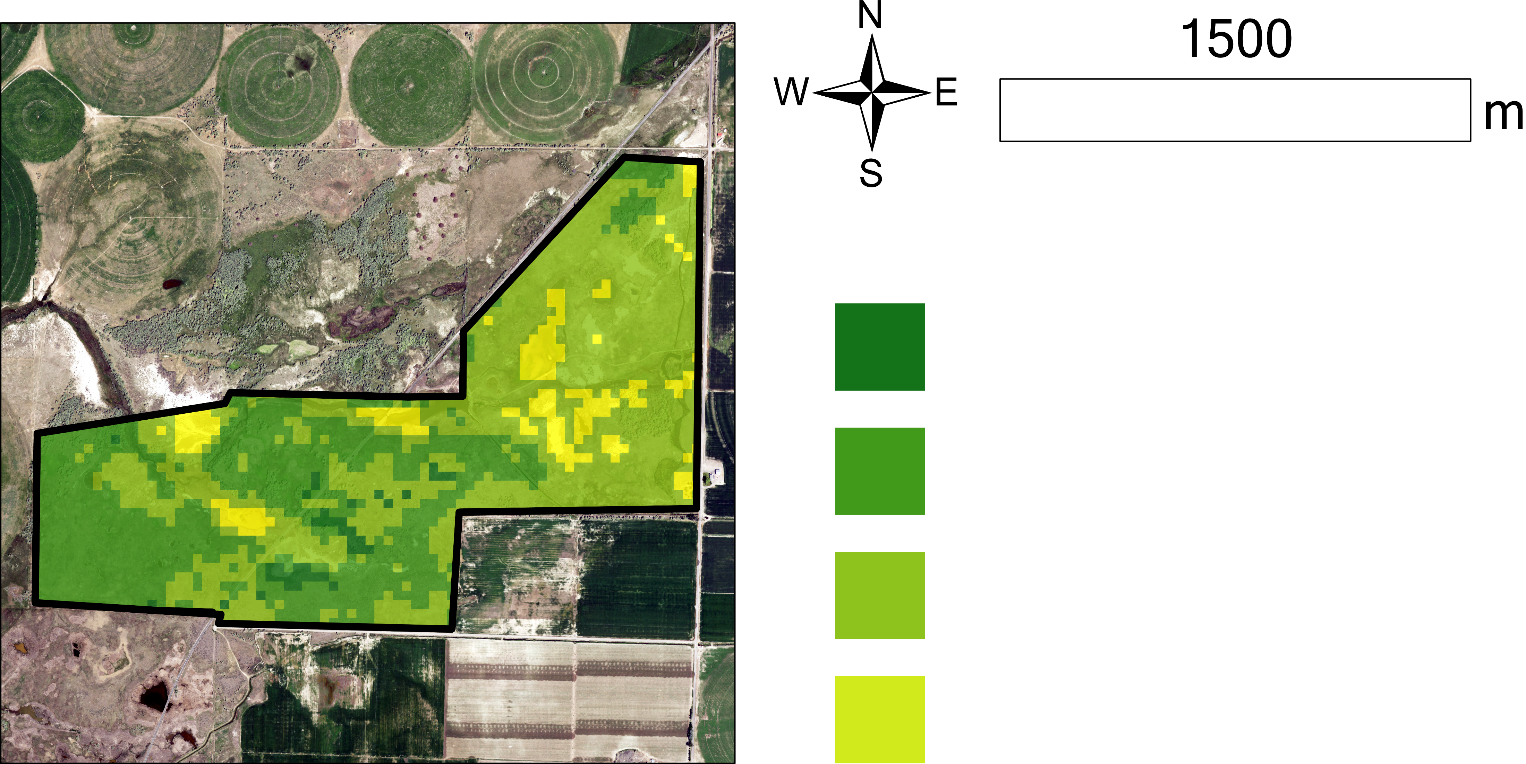 m
m
Study Area
Study Period
> 0.2 Increased Vegetation
> 0.4 Increased Vegetation
> 0.1 Increased Vegetation
> 0.3 Increased Vegetation
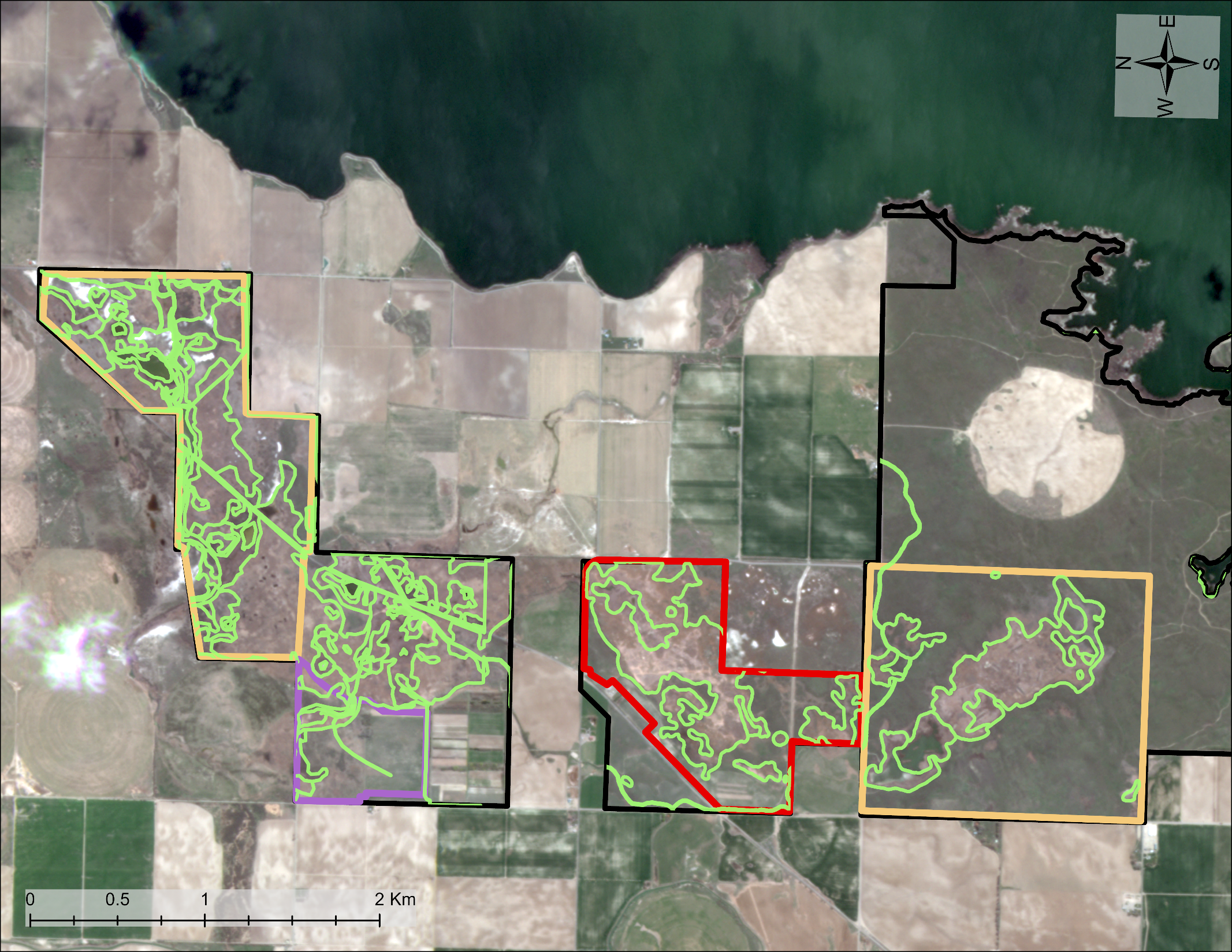 2013–2022
= 0 No Change
> 0.2 Increased Vegetation
Sterling Wildlife Management Area
> 0.1 Increased Vegetation
> 0.1 Decreased Vegetation
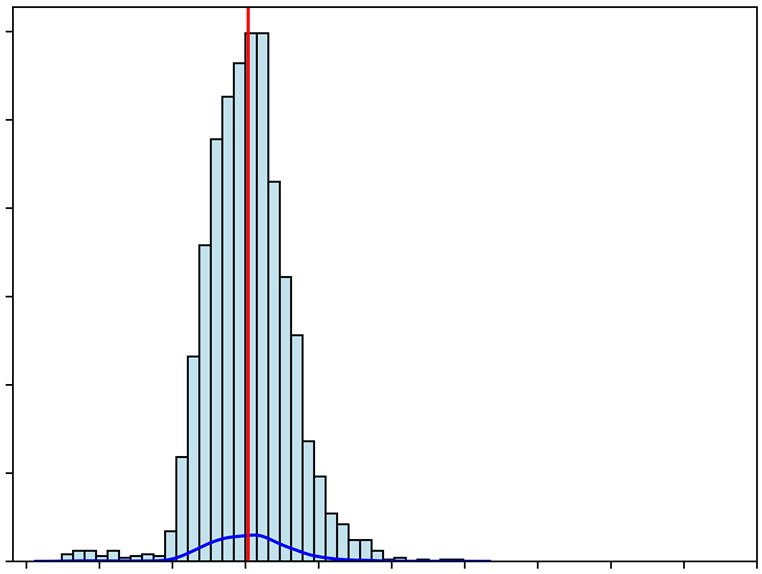 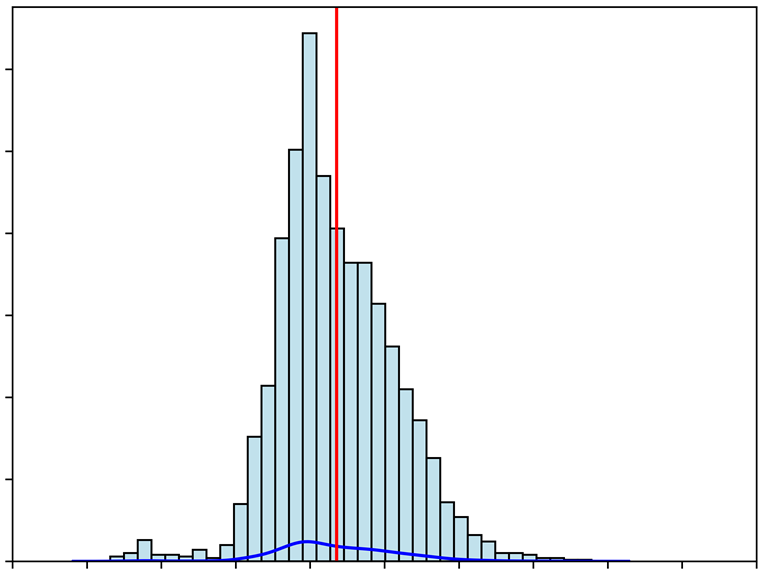 300
Mean: 0.26
Median: 0.26
Std.Dev: 0.05
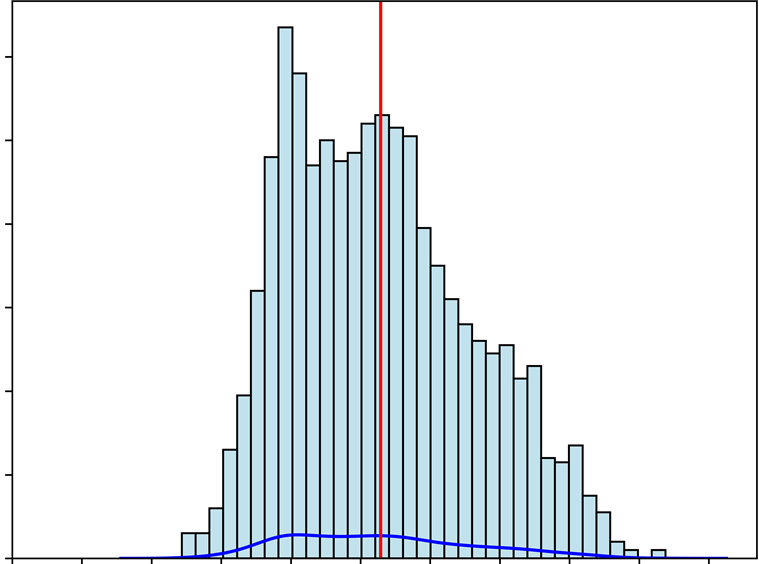 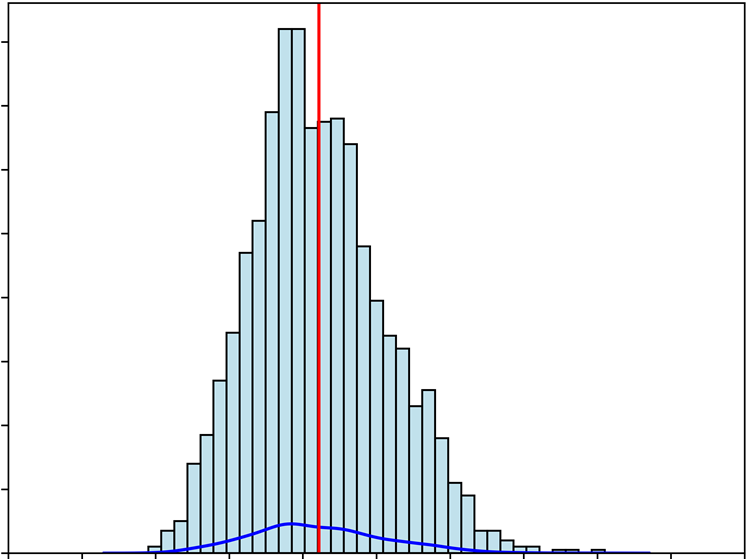 Mean: 0.31
Median: 0.31
Std.Dev: 0.01
Mean: 0.2
Median: 0.2
Std.Dev: 0.03
Mean: 0.27
Median: 0.26
Std.Dev: 0.04
160
American Game Unit
01/27/21 – 03/04/21
400 AUMs
01/14/22 – 03/01/22
400 AUMs
12/31/22 – 02/24/23
400 AUMs
120
300
140
250
100
250
120
200
80
200
100
150
80
150
60
60
100
100
40
40
Thompson Unit
01/14/22 – 03/01/22
400 AUMs
50
50
20
20
0
0
0
0
0.05
0.15
0.25
0.35
0.45
0.55
0.05
0.15
0.25
0.35
0.45
0.55
0.05
0.15
0.25
0.35
0.45
0.55
0.05
0.15
0.25
0.35
0.45
Control: Orth & Johnson Units
Control: Johnson Unit
Control: Orth Unit
Wetlands
Water Area Changes Before and After Grazing (2020 – 2022)
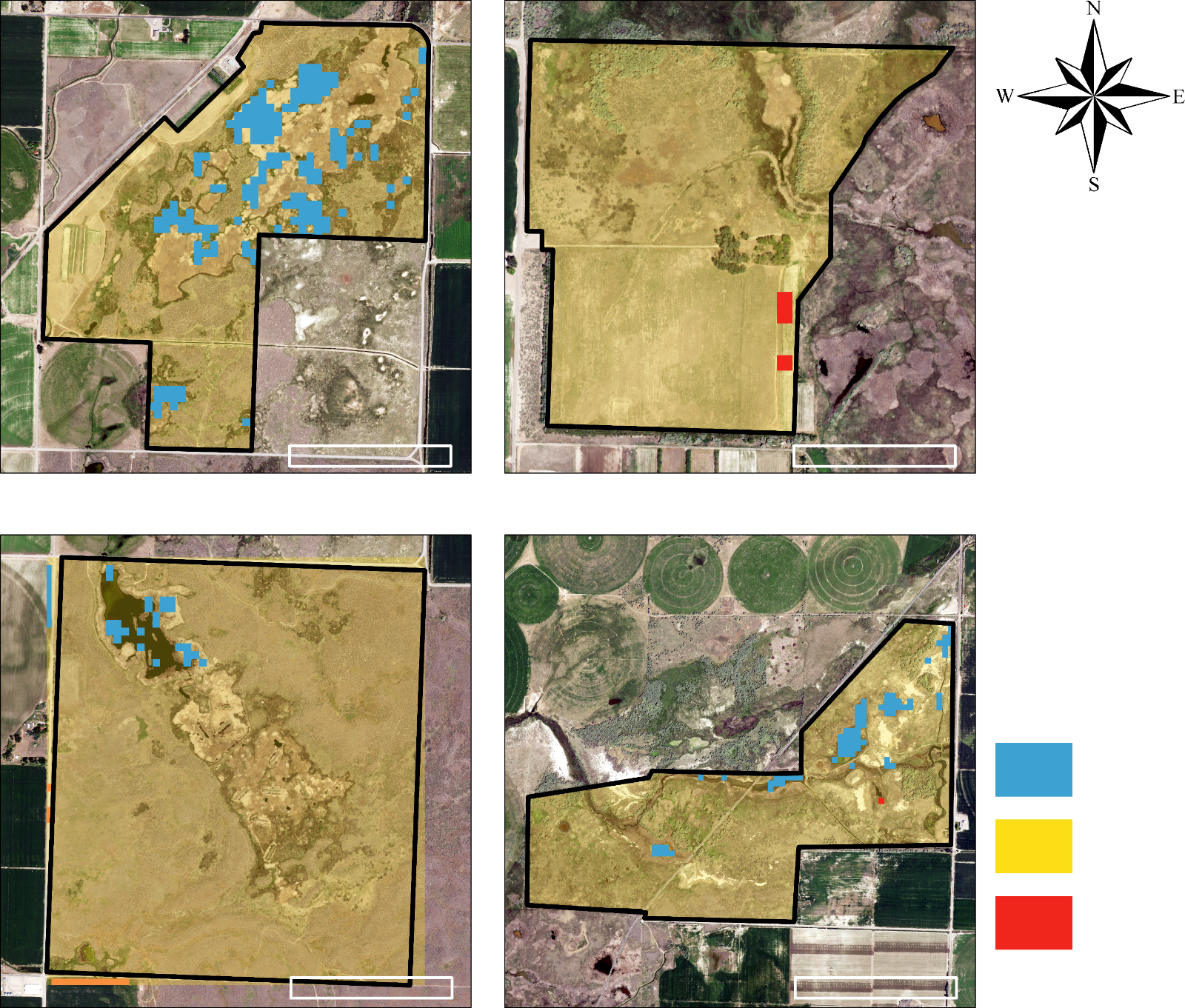 *Location: Aberdeen, ID, Source: Agrimet, Bureau of Reclamation
Methodology
Cumulative Precipitation Across the Study Period
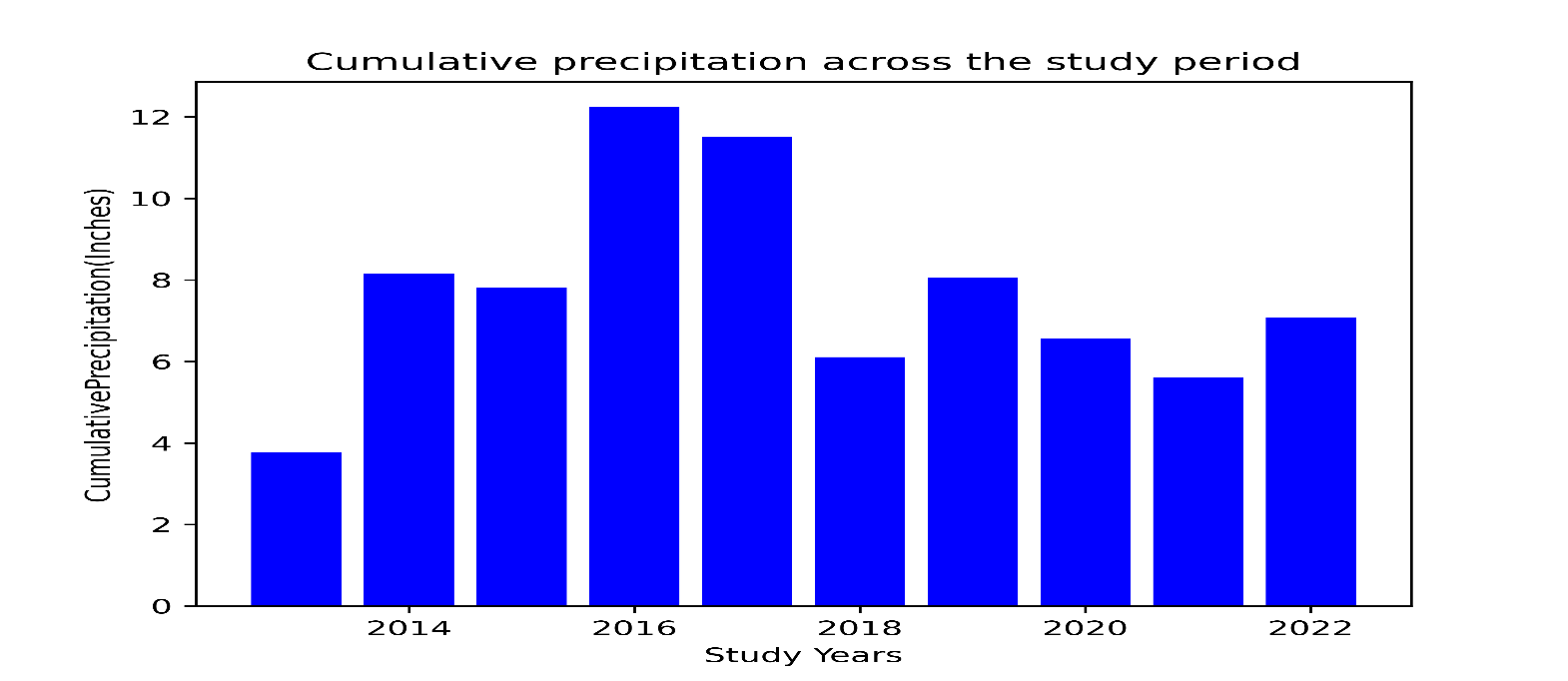 12
10
600
600
m
m
8
American Game Unit
Thompson Unit
Cumulative precipitation (inches)
6
4
2
0
2014
2016
2018
2020
2022
Study Years
Increase
No Change
Decrease
600
600
m
m
Control: Johnson Unit
Control: Orth Unit
Conclusions & Discussion
Vegetation & Water cover change
Grazed units (American and Thompson) show lower vegetation cover​ than non-grazed units (Orth and Johnson) when compared with NDVI changes
Precipitation increased by 20% between 2020 – 2022, as water area also increased in all study units; more water area is observed in American Unit (Grazed area) from NDWI monitoring
Future consideration
Time-series analysis with more sample years and units is needed to make a full determination of the grazing impact
Vegetation index from PlanetScope, 3m high-resolution image could be considered for future monitoring; needs to be reevaluated due to low correlation with Landsat
Comparison of PlanetScope (30m resample) and Landsat 8
								Sample date: July 2022
*The image acquisition period was chosen using Pheno-Calc – software designed at Idaho State University to determine the most comparable dates between years based on phenological changes in the vegetation
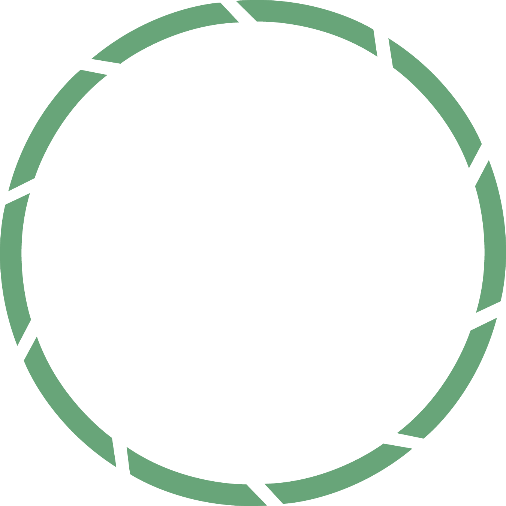 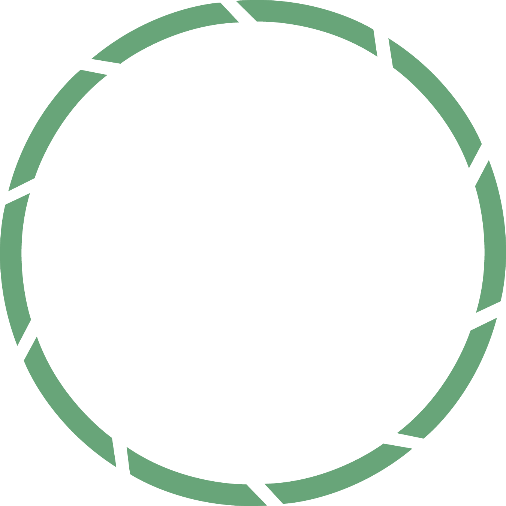 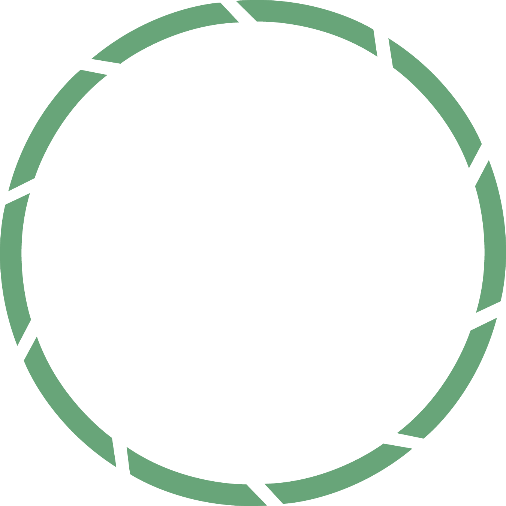 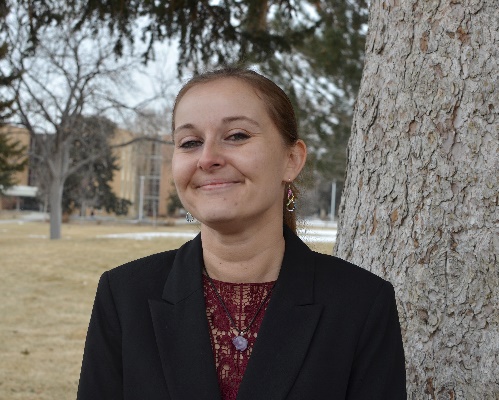 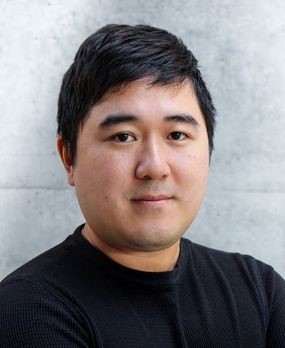 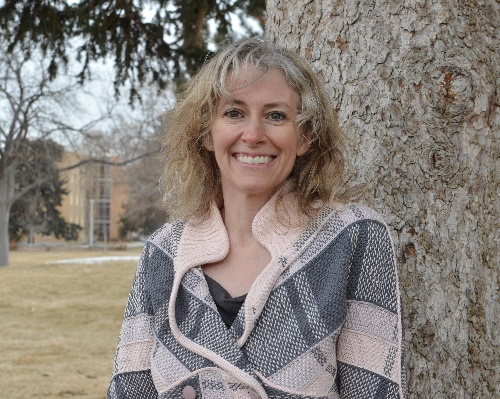 Team Members
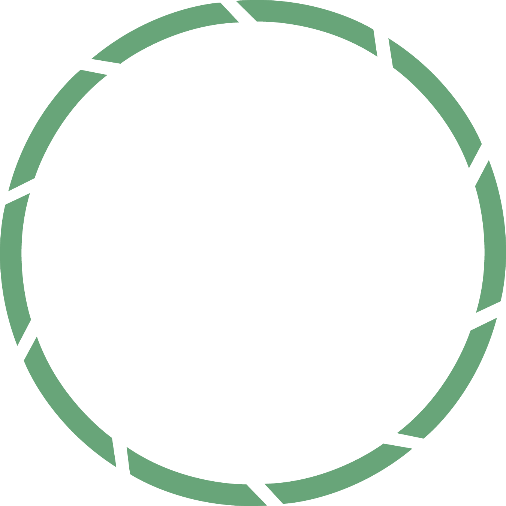 EXAMPLE
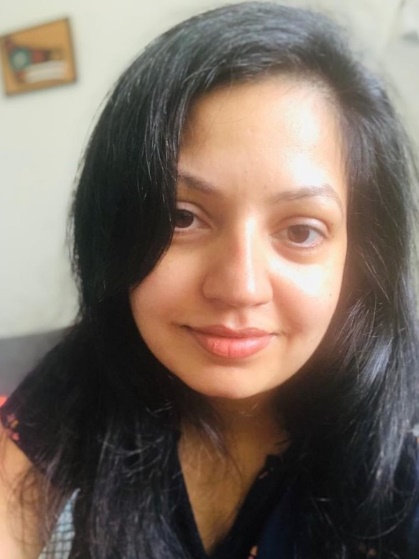 Preethi Balaji (Lead)
Talissa Cota
Kangsan Lee
Melissa McNally
Acknowledgements
Partners: Idaho Department of Fish and Game; Advisor: Keith Weber (ISU GIS Training and Research Center); Fellow: Ryan Healey Special thanks: Maria Pacioretty (Habitat Biologist, IDFG) & Jeff May (IT Software Engineer, IDFG), Chase & Dallin Carter (Ranchers, Pingree, ID), Kindra Blair (IT Service, GIS TReC, Idaho State University)
Idaho – Pocatello